Program
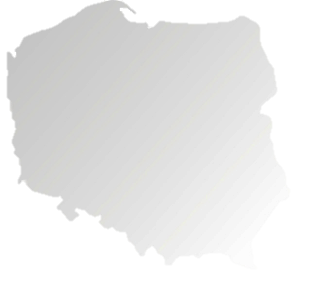 OGÓLNOPOLSKI 
KONGRES PRAW OBYWATELSKICH
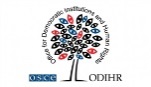 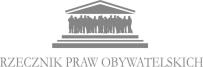 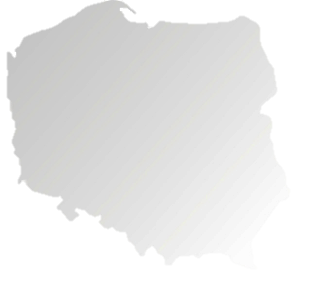 The First 
Congress on Civil Rights
Program
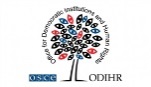 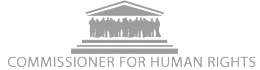 Program
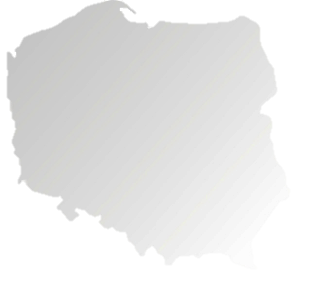 OGÓLNOPOLSKI 
KONGRES PRAW OBYWATELSKICH
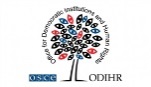 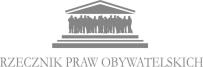 9.00 – 10.45 Sesja inauguracyjna audytorium

Otwarcie I Ogólnopolskiego Kongresu Praw Obywatelskich, powitanie gości – Adam Bodnar, Rzecznik Praw Obywatelskich
Wystąpienia przedstawicieli najwyższych władz państwowych
Wystąpienie Ingibjörg Sólrún Gísladóttir, dyrektor Biura Instytucji Demokratycznych i Praw Człowieka OBWE (ODIHR) – video
Wystąpienie Emily O’Reilly, Europejskiego Rzecznika Praw Obywatelskich – video	
Wystąpienie Birgit van Hout, przedstawicielki Regionu Europejskiego Wysokiego Komisarza Narodów Zjednoczonych ds. Praw Człowieka
Wystąpienia przedstawicieli europejskich instytucji ochrony praw człowieka:
Międzynarodowego Instytutu Ombudsmana
Europejskiej Sieci Krajowych Instytucji Praw Człowieka (ENNHRI)
Międzynarodowego Komitetu Koordynacyjnego ds. Krajowych Instytucji Praw Człowieka (GANHRI)
Agencji Praw Podstawowych Unii Europejskiej (FRA)
Wykład wprowadzający do Kongresu: Nils Muižnieks, Komisarz Praw Człowieka Rady Europy
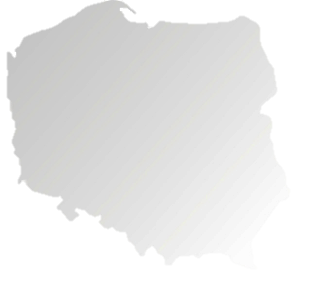 Program
THE FIRST 
CONGRESS ON HUMAN RIGHTS
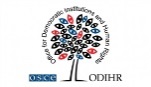 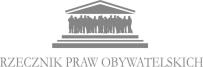 9.00 – 10.45 Opening session
plenary room - auditorium

Opening of the Congress – Dr. Adam Bodnar, Commissioner for Human Rights of the Republic of Poland
Occasional speeches
Ms. Ingibjörg Sólrún Gísladóttir, Director of the OSCE Office for Democratic Institutions and Human Rights (ODIHR) – video
Ms. Emily O’Reilly, European Ombudsman – video
Ms. Birgit van Hout, Regional Representative for Europe, Office of the UN High Commissioner for Human Rights
Representatives of European Institutions of Human Rights
Mr. Rafael Ribo, President of International Ombudsman Institute (IOI) for Europe, Catalan Ombudsman
European Network of National Human Rights Institutions (ENNHRI)
Prof. Beate Rudolf, Chair of Global Alliance of National Human Rights Institutions (GANHRI)
European Union Agency for Fundamental Rights (FRA)
 Keynote speech : Mr. Nils Muižnieks – Commissioner for Human Rights of the Council of Europe
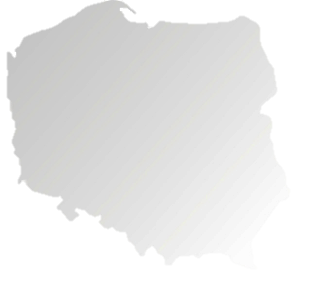 Program
OGÓLNOPOLSKI 
KONGRES PRAW OBYWATELSKICH
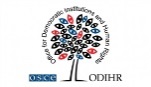 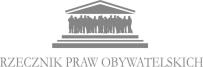 11.00 – 13.00 
Panel Rzeczników – przeszłość, teraźniejszość, przyszłość  audytorium

Moderator: Jarosław Kuźniar, Onet.pl 
Uczestnicy:
prof. Ewa Łętowska, Rzecznik Praw Obywatelskich I kadencji
prof. Andrzej Zoll,  Rzecznik Praw Obywatelskich IV kadencji
prof. Adam Zieliński, Rzecznik Praw Obywatelskich III kadencji
prof. Irena Lipowicz, Rzecznik Praw Obywatelskich VI kadencji 
Lesław Nawacki , o prof. Tadeuszu Zielińskim, Rzeczniku Praw Obywatelskich II kadencji
dr Adam Bodnar, Rzecznik Praw Obywatelskich VII kadencji
W panelu wykorzystane zostaną archiwalne wypowiedzi zmarłego dra Janusza Kochanowskiego, Rzecznika Praw Obywatelskich V kadencji.
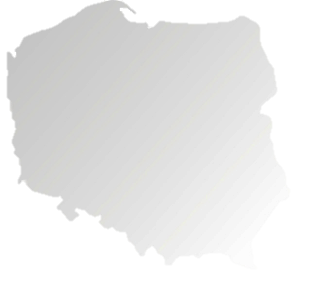 Program
THE FIRST 
CONGRESS ON HUMAN RIGHTS
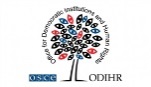 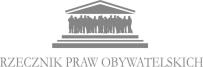 11.00 – 13.00
The past, present times and the future – Panel of the Polish Ombudsmen
plenary room - auditorium

Moderator: Mr. Jarosław Kuźniar, Onet.pl 
Panelists: 
Dr. Adam Bodnar, Commissioner for Human Rights (VII term) 
Prof. Ewa Łętowska, Commissioner for Human Rights (I term)
Prof. Andrzej Zoll , Commissioner for Human Rights (IV term)
Prof. Adam Zieliński, Commissioner for Human Rights (III term)
Prof. Irena Lipowicz, Commissioner for Human Rights (VI term)
Mr. Lesław Nawacki,  Director of the Labour Law and Social Scurity Department, Office of the Commissioner for Human Rights presenting the idea of  Prof. Tadeusz Zieliński, Commissioner for Human Rights (II term) 
Display of archive statements of Dr. Janusz Kochanowski, Commissioner for Human Rights (V term)
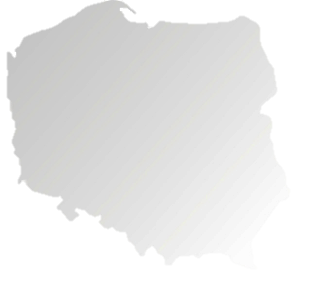 Program
OGÓLNOPOLSKI 
KONGRES PRAW OBYWATELSKICH
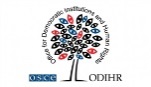 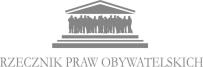 13.30 – 15.30 
Współczesne wyzwania międzynarodowe dotyczące ochrony praw obywatelskichaudytorium

Moderator: Marek Ostrowski, Polityka 
Uczestnicy:
Reinier van Zupthen, Ombudsman Holandii
Günther Kräuter, Sekretarz Generalny Międzynarodowego Instytutu Ombudsmana (IOI)
Anna Šabatová, Ombudsman Czech
Marcin Walecki, Dyrektor Departamentu Demokratyzacji w Biurze Instytucji Demokratycznych i Praw Człowieka OBWE w Warszawie
Rafael Ribo, Przewodniczący Regionu Europejskiego Międzynarodowego Instytutu Ombudsmana (IOI), Ombudsman Katalonii
Bart Weekers, Ombudsman Flandrii
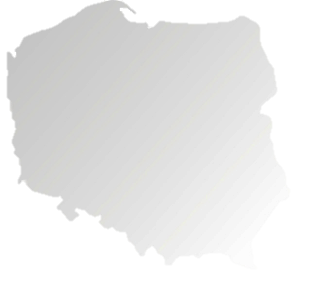 Program
THE FIRST 
CONGRESS ON HUMAN RIGHTS
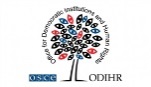 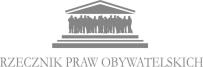 13.30 – 15.30
Current international challenges in the protection of civil rights 
plenary room - auditorium

Moderator: Mr. Marek Ostrowski, Polityka 
Panelists: 
Mr. Reinier van Zupthen, Ombudsman of the Netherlands
Dr. Günther Kräuter, Secretary General of the International Ombudsman Institute, , Austrian Ombudsman Board
Dr. Anna Šabatová, Ombudsman of the Czech Republic
Mr. Marcin Walecki, Head of Democratization Department, OSCE Office for Democratic Institutions and Human Rights 
Mr. Rafael Ribo, President of International Ombudsman Institute (IOI) for Europe , Catalan Ombudsman
Mr. Bart Weekers, Flemish Ombudsman
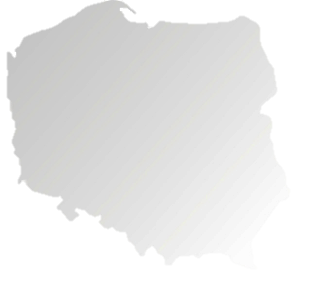 Program
OGÓLNOPOLSKI 
KONGRES PRAW OBYWATELSKICH
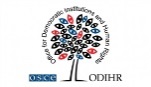 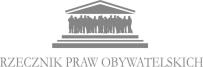 16.00 – 18.00 
Prawa człowieka widziane z perspektywy różnych pokoleńaudytorium

Moderator: Jakub Janiszewski, TOK FM
Uczestnicy:
Aleksandra Chudaś, działaczka społeczna
dr Leszek Jażdżewski, redaktor naczelny Liberté!
Augusta Featherston, Biuro Instytucji Demokratycznych i Praw Człowieka OBWE w Warszawie
Danuta Przywara, prezeska Helsińskiej Fundacji Praw Człowieka
prof. Karol Modzelewski, historyk
Marian Turski, przewodniczący Rady Muzeum Historii Żydów Polskich
Jashar Jasharov, Biuro Instytucji Demokratycznych i Praw Człowieka OBWE w Warszawie
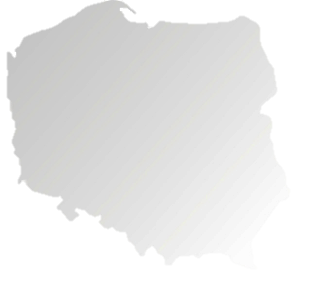 Program
THE FIRST 
CONGRESS ON HUMAN RIGHTS
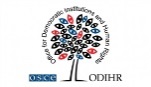 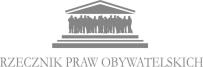 16.00 – 18.00
Human rights as seen from the perspectives of different generations plenary room - auditorium

Moderator: Mr. Jakub Janiszewski, TOK FM 
Panelists: 
Ms. Aleksandra Chudaś, social activist, Head of Social Wolves
Dr. Leszek Jażdżewski, political scientist, Liberté! Editor-in-Chief 
Ms. Augusta Featherston, OSCE Office for Democratic Institutions and Human Rights
Ms. Danuta Przywara, Chairwoman of the Helsinki Foundation for Human Rights
Prof. Karol Modzelewski, historian, anticommunist opposition activist
Mr. Marian Turski, historian and journalist, Chairman of the Council of the Museum of the History of Polish Jews, editor in Polityka weekly
Mr. Jashar Jasharov , OSCE Office for Democratic Institutions and Human Rights
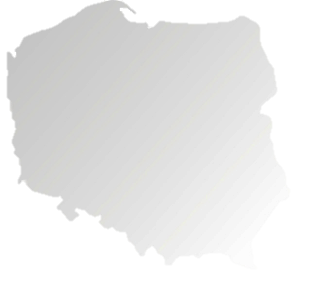 Program
OGÓLNOPOLSKI 
KONGRES PRAW OBYWATELSKICH
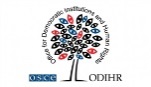 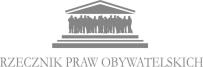 10.45 – 12.45 
Prawa lokatorów – chronione wystarczająco, czy „za bardzo”sala konferencyjna A

Moderatorka: Kamilla Dołowska, dyrektor Zespołu Prawa Cywilnego, BRPO
Uczestnicy:
dr hab. Małgorzata Bednarek, radca prawny, autor monografii “Prawo do mieszkania w Konstytucji i ustawodawstwie”
mec. Rafał Dębowski, Sekretarz Naczelnej Rady Adwokackiej
Robert Damski, komornik sądowy
dr Paweł Sławicki, sędzia Sądu Rejonowego dla Warszawy-Pragi
Renata Krupa-Dąbrowska, Rzeczypospolita
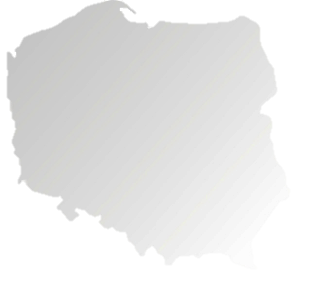 Program
OGÓLNOPOLSKI 
KONGRES PRAW OBYWATELSKICH
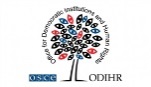 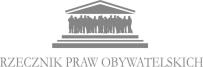 10.45 – 12.45 
Gwarancje procesowe oskarżonego i respektowanie zasady równości broni w modelu postępowania przyjętym w nowelizacji procedury karnej
sala konferencyjna B

Moderatorka: Ewa Ivanova, Gazeta Wyborcza
Uczestnicy:
mec. Jacek Dubois, Okręgowa Rada Adwokacka w Warszawie
dr hab. Dariusz Świecki, prof. UŁ, sędzia Sądu Najwyższego w Izbie Karnej, przewodniczący I Wydziału Zagadnień Prawnych
Krzysztof Parchimowicz, przewodniczący Stowarzyszenia Lex Supeomnia
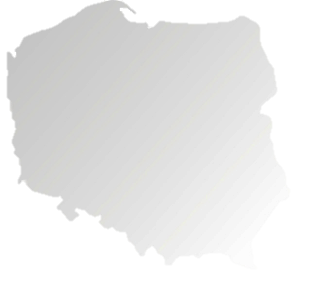 Program
OGÓLNOPOLSKI 
KONGRES PRAW OBYWATELSKICH
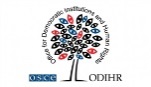 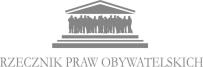 10.45 – 12.45 
Ochrona zdrowia psychicznego w Polsce
sala dydaktyczna 1

Moderator: Krzysztof Olkowicz, główny koordynator do spraw Ochrony Zdrowia Psychicznego w Biurze RPO
Uczestnicy:
dr Joanna Krzyżanowska-Zbucka, Fundacja eF kropka
Mariusz Panek, prezes Fundacji Wspierania Rozwoju Społecznego „Leonardo”
dr hab. n. med. Andrzej Cechnicki, kierownik Zakładu Psychiatrii Środowiskowej, Katedra Psychiatrii Wydziału Lekarskiego, Uniwersytet Jagielloński, Collegium Medicum, Stowarzyszenie na Rzecz Rozwoju Psychiatrii i Opieki Środowiskowej
prof. Marek Balicki, kierownik Wolskiego Centrum Zdrowia Psychicznego, członek Narodowej Rady Rozwoju przy Prezydencie RP
Agnieszka Lewonowska-Banach, dyrektor Zakładu Aktywności Zawodowej U Pana Cogito
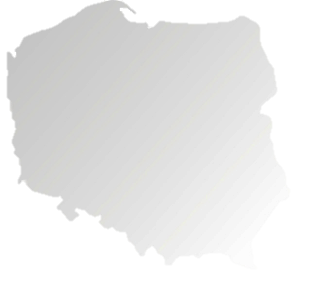 Program
OGÓLNOPOLSKI 
KONGRES PRAW OBYWATELSKICH
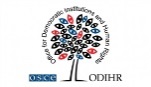 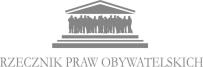 10.45 – 12.45 
Ochrona środowiska. Partycypacja. Konsultacje. Procedury.
sala dydaktyczna 2

Moderator: Piotr Mierzejewski, dyrektor Zespołu Prawa Administracyjnego i Gospodarczego, BRPO
Uczestnicy:
dr Marcin Stoczkiewicz, ClientEarth
Szymon Osowski, Sieć Obywatelska Watchdog Polska
Artur Zalewski, Zespół Prawa Cywilnego BRPO
dr Jerzy Jendrośka, członek Komitetu Konwencji z Aarhus, wspólnik zarządzający w kancelarii Jendrośka, Jerzmanowski, Bar i Wspólnicy
Robert Stańko, Prezes Stowarzyszenia Klub Przyrodników w Świebodzinie
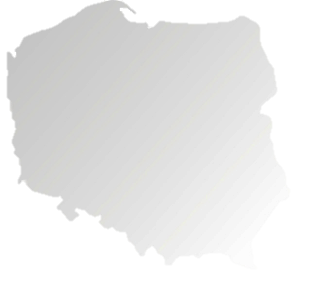 Program
OGÓLNOPOLSKI 
KONGRES PRAW OBYWATELSKICH
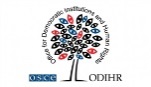 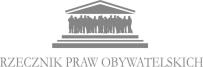 10.45 – 12.45 
Działania na rzecz równego traktowania. Obecne wyzwania. Budowanie sojuszy z samorządami prawniczymi
sala dydaktyczna 3Organizacja współpracująca: PTPA – Polskie Towarzystwo Prawa Antydyskryminacyjnego

Moderatorka: r. pr. Karolina Kędziora, Polskie Towarzystwo Prawa Antydyskryminacyjnego
Uczestnicy:
mec. Sylwia Gregorczyk – Abram, pełnomocniczka dziekana Warszawskiej Izby Adwokackiej ds.
       współpracy z organizacjami pozarządowymi
Mirosława Makuchowska, dyrektorka ds. rzecznictwa, wiceprezeska Kampanii Przeciw Homofobii
Marta Rawłuszko, socjolożka, badaczka społeczna
Agnieszka Wardak, adwokat, Dentons
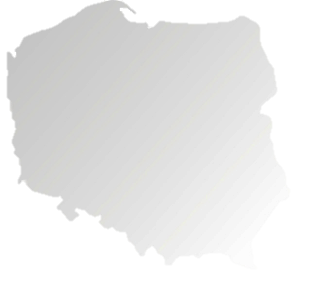 Program
OGÓLNOPOLSKI 
KONGRES PRAW OBYWATELSKICH
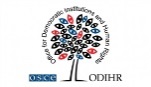 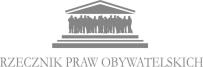 13.00 – 15.00
Pomoc prawna pro bono jako uzupełnienie funkcjonującego systemu pomocy prawnej
sala konferencyjna A

Moderatorka: Wioletta Lewicka-Szostak, dyrektor Zespołu Wstępnej Oceny Wniosków, BRPO
Uczestnicy:
prof. Małgorzata Król, kierownik samodzielnego Zakładu Polityki Prawa na WPiA Uniwersytetu Łódzkiego
Ryszard Ostrowski, wiceprezes Krajowej Rady Radców Prawnych
Rafał Dębowski, sekretarz Naczelnej Rady Adwokackiej
Piotr Lewko, wiceprezes zarządu Związku Biur Porad Obywatelskich
Grzegorz Wiaderek, członek zarządu Instytutu Prawa i Społeczeństwa (INPRIS)
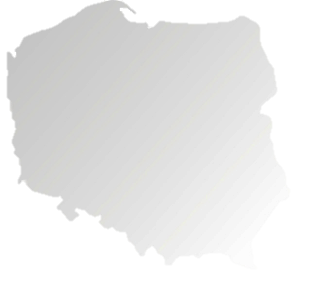 Program
OGÓLNOPOLSKI 
KONGRES PRAW OBYWATELSKICH
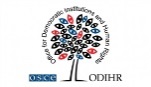 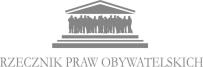 13.00 – 15.00
Ruch samopomocowy osób z doświadczeniem kryzysu psychicznego
sala konferencyjna BOrganizacja współpracująca: Ogólnopolskie Porozumienie na rzecz Wsparcia Osób Chorujących Psychicznie

Moderator: dr hab. Paweł Bronowski, profesor Akademii Pedagogiki Specjalnej
Uczestnicy:
dr hab. Hubert Kaszyński, Uniwersytet Jagielloński
Piotr Harhaj, Pomorska Koalicja na rzecz Zdrowia Psychicznego
Jacek Bednarzak, lider Grupy Wsparcia Osób z Doświadczeniem Kryzysu Psychicznego TROP
Joanna Obiegałka, współtwórczyni i liderka Nieformalnej Grupy Wolni Razem
Anna Ocimek, studentka pracy socjalnej w Instytucie Socjologii Uniwersytetu Jagiellońskiego
Agnieszka Ejsmont, członkini Grupy Wsparcia Osób z Doświadczeniem Kryzysu Psychicznego „TROP”
Tomasz Ferenc – psycholog kliniczny, terapeuta środowiskowy
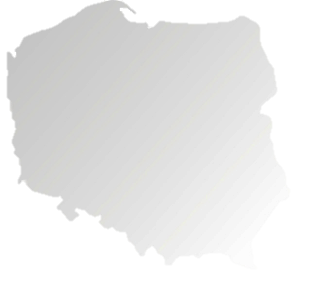 Program
OGÓLNOPOLSKI 
KONGRES PRAW OBYWATELSKICH
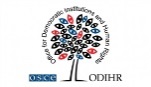 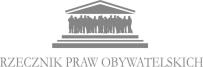 13.00 – 15.00
Świadoma zgoda pacjenta na zabieg medyczny
sala dydaktyczna 1Organizacja współpracująca: Fundacja Rodzić po Ludzku

Moderatorka: Joanna Pietrusiewicz, prezeska Fundacji Rodzić po Ludzku
Uczestnicy:
Iwona Adamska-Sala, Fundacja Rodzić po ludzku
prof. dr hab. Dorota Karkowska, prof. Collegium Medicum, Uniwersytet Jagielloński
Olga Kozieł, Biuro Rzecznika Praw Pacjenta
Filip Dąbrowski, rezydent Położnictwa i Ginekologii w I Klinice Położnictwa, Warszawski Uniwersytet Medyczny
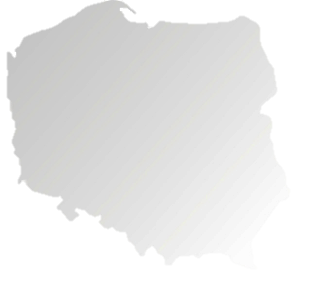 Program
OGÓLNOPOLSKI 
KONGRES PRAW OBYWATELSKICH
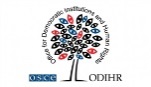 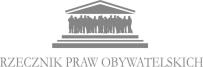 13.00 – 15.00
Opiekun rodzinny – samotny bohater?
sala dydaktyczna 2
Moderatorka: Anna Janowicz, prezes Fundacji Hospicyjnej
Uczestnicy:
dr Magdalena Rosochacka-Gmitrzak, Instytut Stosowanych Nauk Społecznych, Uniwersytet Warszawski
prof. dr hab. Beata Tobiasz-Adamczyk, Collegium Medicum, Uniwersytet Jagielloński
dr hab. Piotr Czekanowski, prof. UG, Zakład Socjologii Stosowanej, Uniwersytet Gdański
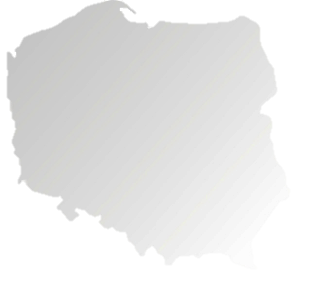 Program
OGÓLNOPOLSKI 
KONGRES PRAW OBYWATELSKICH
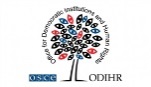 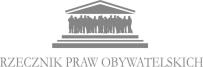 13.00 – 15.00
Ubezwłasnowolnienie – reforma czy likwidacja? O potrzebie wprowadzenia wspieranego podejmowania decyzji.
sala dydaktyczna 3Organizacja współpracująca: Polskie Stowarzyszenie na rzecz Osób z Niepełnosprawnością Intelektualną i Psychiczną
Moderator: dr Krzysztof Kurowski, Zespół ds. Równego Traktowania, BRPO
Uczestnicy:
Henryk Walczewski, główny specjalista w Ministerstwie Sprawiedliwości - Departamencie Nadzoru Administracyjnego
dr Mariusz Sorysz, Zakład Postępowania Cywilnego UJ, sędzia Sądu Rejonowego dla Krakowa Krowodrzy w Krakowie Wydział Cywilny
Monika Zima-Parjaszewska, prezeska Zarządu Głównego Polskiego Stowarzyszenia na rzecz Osób z Niepełnosprawnością Intelektualną,
prof. Roman Wieruszewski, Instytut Nauk Prawnych PAN
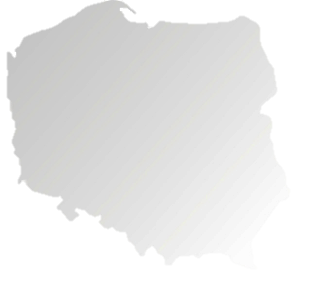 Program
OGÓLNOPOLSKI 
KONGRES PRAW OBYWATELSKICH
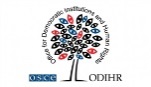 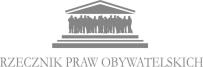 15.15 – 17.15
Europejska Konwencja Praw Człowieka w rękach obywateli
sala konferencyjna A

Moderatorka: dr Hanna Machińska, zastępczyni Rzecznika Praw Obywatelskich
Uczestnicy:
Mirosław Wróblewski, dyrektor Zespołu Prawa Konstytucyjnego, Europejskiego i Międzynarodowego, BRPO
Magda Mierzewska-Krzyżanowska, prawnik w Kancelarii Europejskiego Trybunału Praw Człowieka w Strasburgu
prof. dr hab. Ireneusz Kamiński, Instytut Nauk Prawnych PAN
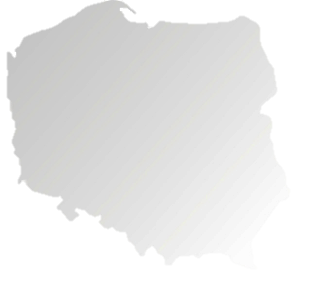 Program
OGÓLNOPOLSKI 
KONGRES PRAW OBYWATELSKICH
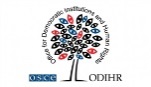 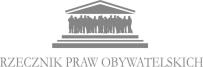 15.15 – 17.15
Jak uczyć o prawach człowieka w świecie rozchwianych emocji i wartości?
sala konferencyjna B

Moderator: Andrzej Stefański, główny koordynator ds. projektów regionalnych, BRPO
Uczestnicy:
Krystyna Starczewska, polonistka, filozofka, etyczka i pedagożka
Roman Kurkiewicz, dziennikarz i publicysta
Robert Ciupa, historyk, dyrektor Śląskiego Centrum Wolności i Solidarności
Natalia Zarańska, pedagog z Lęborska
David Mark, Biuro Instytucji Demokratycznych i Praw Człowieka Organizacji ds. Bezpieczeństwa i Współpracy w Europie
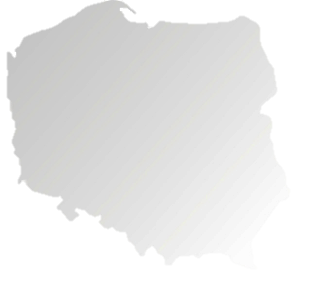 Program
OGÓLNOPOLSKI 
KONGRES PRAW OBYWATELSKICH
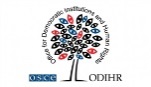 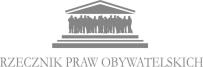 15.15 – 17.15
Praca, wolność, solidarność – dylematy (pół)peryferyjnych społeczeństw
sala dydaktyczna 1

Moderator: Lesław Nawacki, dyrektor Zespołu Prawa Pracy i Zabezpieczenia Społecznego, BRPO
Uczestnicy:
prof. dr hab. Janusz Hryniewicz, dyrektor Instytutu Ameryk i Europy Uniwersytetu Warszawskiego
dr hab. Anna Musiała, Uniwersytet Adama Mickiewicza
dr hab. Jan Sowa, Uniwersytet Jagielloński, członek Komitetu Nauk o Kulturze Polskiej Akademii Nauk
prof. dr hab. Arkadiusz Sobczyk, Uniwersytet Jagielloński
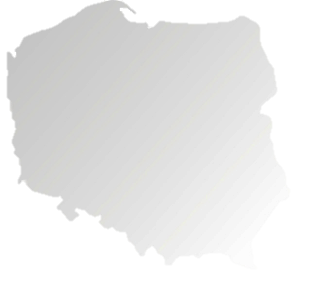 Program
OGÓLNOPOLSKI 
KONGRES PRAW OBYWATELSKICH
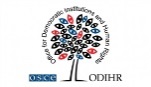 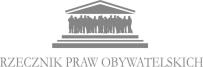 15.15 – 17.15
Starzenie się w miejscu zamieszkania – prawem osób starszych – odpowiedzialnością wspólnot lokalnych
sala dydaktyczna 2

Moderatorka: Barbara Imiołczyk, dyrektorka Centrum Projektów Społecznych, BRPO
Uczestnicy:
dr hab. profesor UW Barbara Szatur-Jaworska, Instytut Polityki Społecznej Wydziału Dziennikarstwa i Nauk Politycznych Uniwersytetu Warszawskiego
Ewa Sowa, zastępczyni prezydenta Miasta Stargard
dr Zofia Szwerda-Lewandowska, adiunkt w Zakładzie Polityki Społecznej Instytutu Gospodarstwa Społecznego Szkoły Głównej Handlowej
Jacek Jaśkowiak, prezydent Miasta Poznania
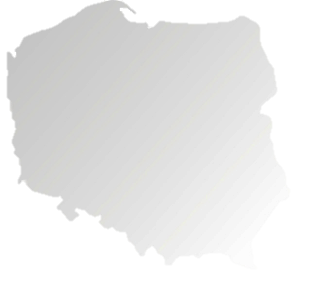 Program
OGÓLNOPOLSKI 
KONGRES PRAW OBYWATELSKICH
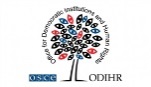 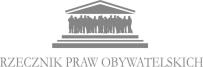 15.15 – 17.15
Zasada równego traktowania w relacjach horyzontalnych
sala dydaktyczna 3

Moderatorka: Anna Mazurczak, naczelniczka w Zespole ds. Równego Traktowania, BRPO
Uczestnicy:
prof. dr hab. Piotr Machnikowski, Uniwersytet Wrocławski
dr Witold Borysiak, Uniwersytet Warszawski
dr hab. Anna Zawidzka Łojek, Uniwersytet Warszawski
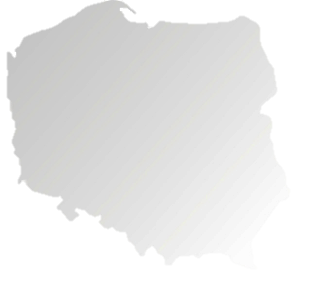 OGÓLNOPOLSKI 
KONGRES PRAW OBYWATELSKICH
Program
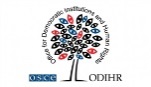 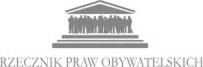 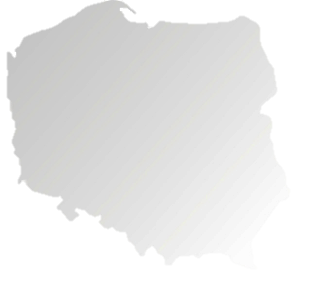 The First 
Congress on Civil Rights
Program
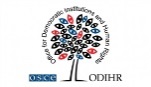 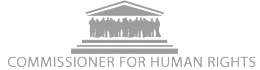 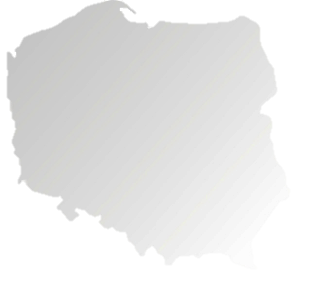 Program
OGÓLNOPOLSKI 
KONGRES PRAW OBYWATELSKICH
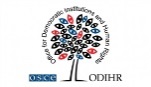 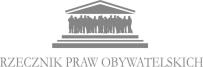 9.00 – 11.00 
Dezubekizacja – sprawiedliwość społeczna czy represja?audytorium

Moderator: Adam Rapacki, nadinsp. w st. spocz., były podsekretarz stanu w Ministerstwie Spraw Wewnętrznych
Uczestnicy:
prof. Jan Widacki, adwokat, były wiceminister spraw wewnętrznych
prof. Marek Chmaj, radca prawny, politolog
Andrzej Milczanowski, były minister spraw wewnętrznych
Henryk Majewski, były minister spraw wewnętrznych
Tomasz Oklejak, naczelnik Wydziału ds. Żołnierzy i Funkcjonariuszy, BRPO
Marcin Szwed, prawnik, Helsińska Fundacja Praw Człowieka
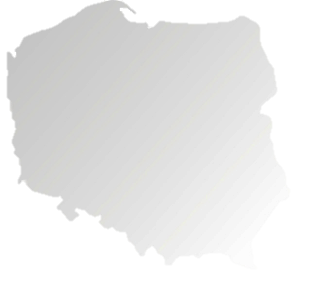 Program
THE FIRST 
CONGRESS ON HUMAN RIGHTS
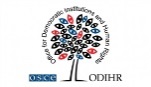 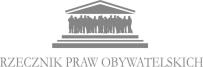 9.00 – 11.00
The Act on retirement benefits for persons serving in the state uniformed services and intelligence services under the former political system – social justice or repression? 
plenary room - auditorium

Moderator: general Adam Rapacki – former Secretary of State at the Ministry of the Interior
Panelists: 
Prof. Jan Widacki – former Deputy Minister of Internal Affairs
Prof. Marek Chmaj – Constitutional law specialist
Mr. Andrzej Milczanowski – former Minister of Interior 
Mr. Henryk Majewski – former Minister of Interior 
Mr. Tomasz Oklejak – Head of the Soldiers and Functionaries Unit, Office of the Commissioner for Human Rights
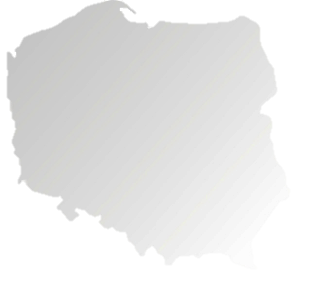 Program
OGÓLNOPOLSKI 
KONGRES PRAW OBYWATELSKICH
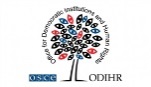 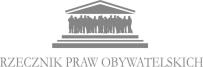 11.30 – 13.30 
Sądy – dłużnicy obywateli
audytorium

Moderator: Łukasz Bojarski, INPRIS
Uczestnicy:
Jarosław Gwizdak, sędzia Sądu Rejonowego Katowice-Zachód
Bartosz Pilitowski, prezes Fundacji Court Watch Polska
Anna Korwin-Piotrowska, sędzia Sądu Okręgowego w Opolu
Maria Ejchart-Dubois, prezeska Stowarzyszenia im. Prof. Zbigniewa Hołdy
dr Karolina Wigura, Obserwatorium Debaty Publicznej „Kultura Liberalna”
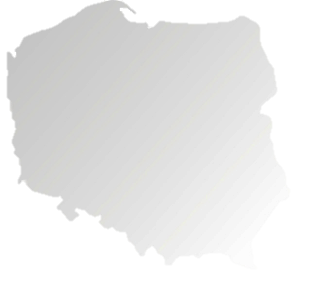 Program
THE FIRST 
CONGRESS ON HUMAN RIGHTS
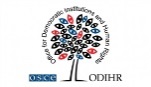 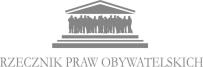 11.30 – 13.30 
Courts - debtors to citizens
plenary room - auditorium

Moderator: Mr. Łukasz Bojarski, INPRIS Institute for Law and Society
Panelists:
Mr. Jarosław Gwizdak – judge and activist, former President of the District Court Katowice - West
Mr. Bartosz Pilitowski –  sociologist, President of the Court Watch Polska Fundation
Ms. Anna Korwin-Piotrowska – judge, Vice-President of the Regional Court in Opole
Ms. Maria Ejchart-Dubois – lawyer and activist,  President of the Prof. Zbigniew Hołda Association
Dr. Karolina Wigura, Liberal Culture
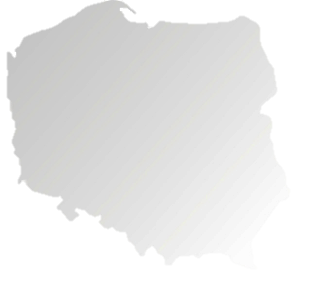 Program
OGÓLNOPOLSKI 
KONGRES PRAW OBYWATELSKICH
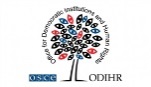 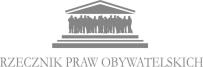 11.30 – 13.30 
Kobieta jako (nie)pełnoprawna* obywatelka/ *niepotrzebne skreślić,
audytorium

Moderator: Piotr Pacewicz, Oko Press
Uczestnicy:
prof. Małgorzata Fuszara, była Pełnomocniczka Rządu Ds. Równego Traktowania
Grzegorz Wrona, adwokat
dr Henryka Bochniarz, prezydent Konfederacji Pracodawców Prywatnych Lewiatan
dr Sylwia Spurek, zastępczyni RPO ds. Równego Traktowania
Tiina Kukkamaa-Bah, Biuro Instytucji Demokratycznych i Praw Człowieka OBWE w Warszawie
Monika "Pacyfka" Tichy, aktywistka, feministka
Elwira Borowiec, działaczka społeczna
O. Paweł Gużyński OP, dominikanin
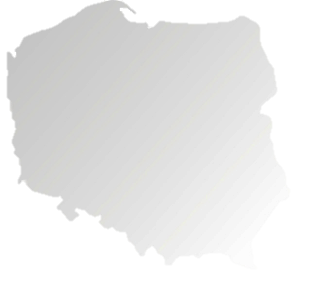 Program
THE FIRST 
CONGRESS ON HUMAN RIGHTS
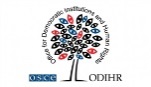 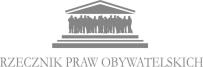 14.00 – 16.00 
Woman as an (un)truly full*citizen/ *delete as appropriate
plenary room - auditorium

Moderator: Mr. Piotr Pacewicz, Oko Press 
Panelists:
Prof. Małgorzata Fuszara, lawyer and sociologist, former Government Plenipotentiary for Equal Treatment 
Mr. Grzegorz Wrona - attorney in law, specialist at domestic violence prevention
Dr. Henryka Bochniarz – economist, President of the Lewiatan Confederation of Private Employers 
Dr. Sylwia Spurek – Deputy Human Rights Commissioner for Equal Treatment 
Ms. Tiina Kukkamaa-Bah – sociologist, Chief of the Democratic  Governance and Gender Unit, OSCE Office for Democratic Institutions and Human Rights
Ms. Monika "Pacyfka" Tichy – activist, feminist
Ms. Elwira Borowiec – social activist, feminist
O. Paweł Gużyński OP – sociologist, dominican
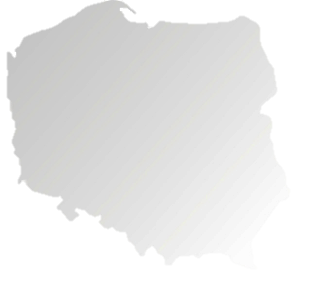 Program
OGÓLNOPOLSKI 
KONGRES PRAW OBYWATELSKICH
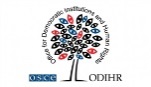 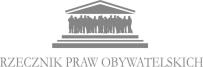 10.00 – 12.00 
Chrześcijanie wobec praw człowieka - 40 lat późniejsala konferencyjna AOrganizacja współpracująca: Kwartalnik „Więź” oraz Klub Inteligencji Katolickiej w Warszawie

Moderator: Zbigniew Nosowski, Miesięcznik „Więź”
Uczestnicy:
Dominika Kozłowska, redaktor naczelna miesięcznika „Znak”
prof. dr hab. Andrzej Friszke, członek korespondent Polskiej Akademii Nauk
dr hab. Aleksander Stępkowski, profesor Uniwersytetu Warszawskiego, kierownik Katedry Socjologii Prawa na Wydziale Prawa i Administracji UW
prof. dr hab. Tadeusz J. Zieliński, prorektor Chrześcijańskiej Akademii Teologicznej
prof. dr hab. Andrzej Rzepliński, Uniwersytet Warszawski
Kazimierz Michał Ujazdowski, poseł do Parlamentu Europejskiego
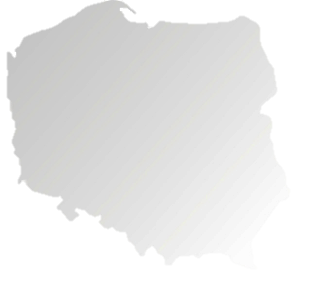 Program
OGÓLNOPOLSKI 
KONGRES PRAW OBYWATELSKICH
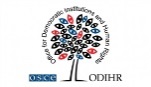 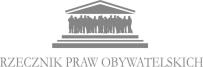 10.00 – 12.00 
Dyrektywa policyjna – szansa dla obywateli czy legislacyjny pusty przebieg?sala konferencyjna BOrganizacja współpracująca: Panoptykon

Moderator: Wojciech Klicki, Fundacja Panoptykon
Uczestnicy:
prof. ALK dr hab. Agnieszka Grzelak, Akademia Leona Koźmińskiego, zastępczyni dyrektora Zespołu Prawa Konstytucyjnego, Europejskiego i Międzynarodowego, BRPO
dr hab. Paweł Waszkiewicz, Katedra Kryminalistyki WPiA UW
dr Barbara Grabowska-Moroz, Helsińska Fundacja Praw Człowieka
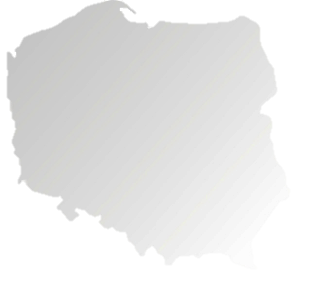 Program
OGÓLNOPOLSKI 
KONGRES PRAW OBYWATELSKICH
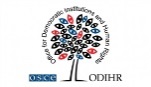 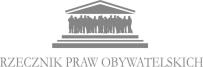 10.00 – 12.00 
Polityka migracyjna Polski w dobie kryzysu
sala dydaktyczna 1Organizacja współpracująca: Stowarzyszenie Interwencji Prawnej

Moderator: Marcin Sośniak, naczelnik w Zespole ds. Równego Traktowania, BRPO
Uczestnicy:
dr hab. Witold Klaus, Stowarzyszenie Interwencji Prawnej
dr hab. Maciej Duszczyk, Ośrodek Badań nam Migracjami UW
Karolina Majdzińska, Szkoła Główna Handlowa
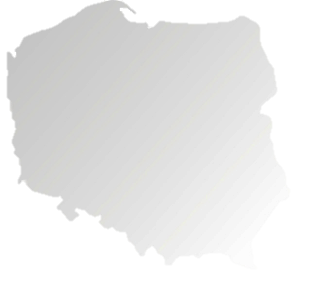 Program
OGÓLNOPOLSKI 
KONGRES PRAW OBYWATELSKICH
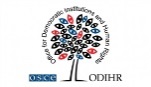 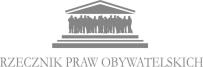 10.00 – 12.00 
Sytuacja osób z niepełnosprawnością intelektualną lub psychiczną w jednostkach penitencjarnych
sala dydaktyczna 2
Moderatorka: dr Ewa Dawidziuk, dyrektor Zespołu ds. Wykonywania Kar, BRPO
Uczestnicy:
dr hab. Barbara Stańdo-Kawecka, profesor Uniwersytetu Jagiellońskiego
dr Maria Gordon, psycholog
Krzysztof Olkowicz, główny koordynator do spraw Ochrony Zdrowia Psychicznego w BRPO
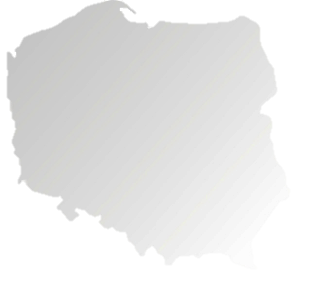 Program
OGÓLNOPOLSKI 
KONGRES PRAW OBYWATELSKICH
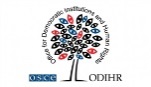 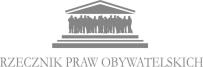 10.00 – 12.00 
Zabezpieczenie emerytalne – w poszukiwaniu równowagi między możliwościami państwa a interesem ubezpieczonych
sala dydaktyczna 3Organizacja współpracująca: Instytut Badań Strukturalnych

Moderatorka: Katarzyna Karpa-Świderek, TVN Biznes i Świat
Uczestnicy:
Piotr Lewandowski, Instytut Badań Strukturalnych
dr Kamila Bielawska, Wydział Zarządzania, Uniwersytet Gdański
dr Janina Petelczyc, Instytut Polityki Społecznej UW
dr Paweł Wojciechowski, Zakład Ubezpieczeń Społecznych
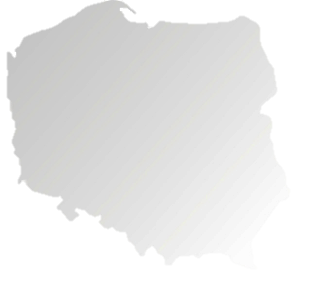 Program
OGÓLNOPOLSKI 
KONGRES PRAW OBYWATELSKICH
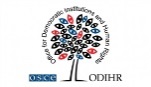 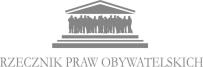 12.30 – 14.30 
Prawa obywatelskie w mediach. O czym i jak informować?
sala konferencyjna A
Moderatorka: Agata Szczęśniak, Oko.press
Uczestnicy:
Łukasz Warzecha, Do Rzeczy
Justyna Kopińska, dziennikarka
Przemysław Talkowski, dziennikarz, prawnik
prof. dr hab. Krystyna Skarżyńska, psycholog, SWPS
Zuzanna Rudzińska-Bluszcz, główna koordynatorka ds. Strategicznych Postępowań Sądowych, BRPO
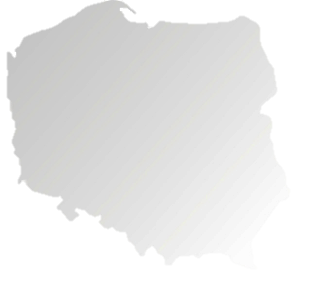 Program
OGÓLNOPOLSKI 
KONGRES PRAW OBYWATELSKICH
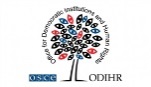 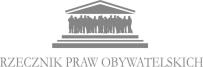 12.30 – 14.30 
Bezpośrednie stosowanie Konstytucji w sferze prawa karnego
sala konferencyjna BOrganizacja współpracująca: Helsińska Fundacja Praw Człowieka
Moderator: Piotr Kładoczny, Helsińska Fundacja Praw Człowieka
Uczestnicy:
sędzia SN Stanisław Zabłocki, prezes Sądu Najwyższego, Izba Karna
dr Małgorzata Seroczyńska, prokurator
dr hab. Małgorzata Wąsek-Wiadrek, profesor KUL, członek Biura Studiów i Analiz Sądu Najwyższego
dr hab. Andrzej Sakowicz, profesor Uniwersytetu w Białymstoku, Katedra Prawa Karnego
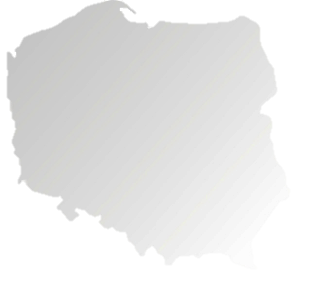 Program
OGÓLNOPOLSKI 
KONGRES PRAW OBYWATELSKICH
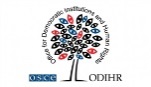 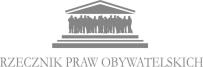 12.30 – 14.30 
Zaburzenia adaptacyjne oraz zespół stresu pourazowego w służbach mundurowych
sala dydaktyczna 1
Moderator: Tomasz Oklejak, naczelnik Wydziału do Spraw Żołnierzy i Funkcjonariuszy, BRPO
Uczestnicy:
Płk dr n. med. Radosław Tworus, cz.p.o. Kierownika Kliniki Psychiatrii, Stresu Bojowego i Psychotraumatologii WIM
Izabela Solarska, naczelnik Wydziału Psychologów Policyjnych Komendy Głównej Policji
Płk Leszek Stępień, dyrektor Centrum Weterana Działań Poza Granicami Państwa
dr Ewa Sapieżyńska, Biuro Instytucji Demokratycznych i Praw Człowieka Organizacji ds. Bezpieczeństwa i Współpracy w Europie
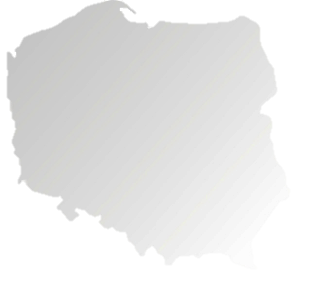 Program
OGÓLNOPOLSKI 
KONGRES PRAW OBYWATELSKICH
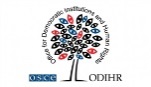 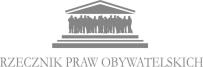 12.30 – 14.30 
Ofiary tortur w strzeżonych ośrodkach dla cudzoziemców na terenie RP
sala dydaktyczna 2Organizacja współpracująca: Fundacja Międzynarodowa Inicjatywa Humanitarna we współpracy ze Stowarzyszeniem Interwencji Prawnej
Moderatorka: Aleksandra Chrzanowska, Stowarzyszenie Interwencji Prawnej
Uczestnicy:
Maria Książak, Fundacja Międzynarodowa Inicjatywa Humanitarna
dr Jolanta Paruszkiewicz, psychiatra
Adam Chmura, prawnik, aplikant radcowski
Andrzej Jakubaszek, dyrektor Zarządu ds. Cudzoziemców Komendy Głównej Straży Granicznej
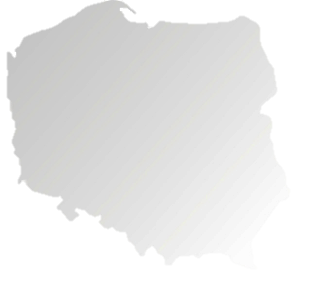 Program
OGÓLNOPOLSKI 
KONGRES PRAW OBYWATELSKICH
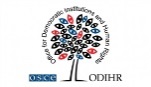 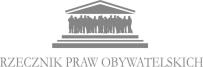 12.30 – 14.30 
Ciemna strona integracji – problemy obywateli polskich za granicą
sala dydaktyczna 3
Moderator: Łukasz Lipiński, Polityka Insight
Uczestnicy:
Ewa Sadowska, Fundacja Pomocy Wzajemnej Barka
Magdalena Chwarścianek, Fundacja Pomocy Wzajemnej Barka
Kamilla Zagórska, dyrektor Wydziału z Departamencie Współpracy Międzynarodowej, Ministerstwo Sprawiedliwości
Adriana Porowska, Kamiliańska Misja Pomocy Społecznej
Ryszard Majer, senator RP
dr Magdalena Mostowska, Wydział Geografii i Studiów Regionalnych UW
Łukasz Lutostański , zastępca dyrektora Departamentu Konsularnego Ministerstwa Spraw Zagranicznych
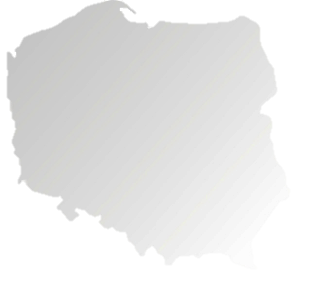 Program
OGÓLNOPOLSKI 
KONGRES PRAW OBYWATELSKICH
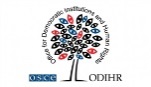 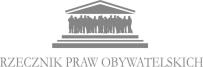 15.00 – 17.00 
Jakich praw obywatelskich brakuje w Konstytucji RP?
sala konferencyjna A
Moderatorka: Ewa Siedlecka, Polityka
Uczestnicy:
dr hab. Zbigniew Szawarski, emerytowany profesor UW
Krzysztof Izdebski, INPRIS
prof. dr hab. Mirosław Wyrzykowski, Wydział Prawa i Administracji UW
prof. dr hab. Zdzisław Kędzia, Wydział Prawa i Administracji UAM
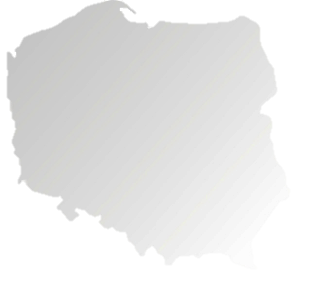 Program
OGÓLNOPOLSKI 
KONGRES PRAW OBYWATELSKICH
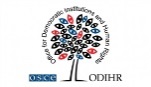 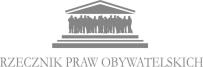 15.00 – 17.00 
Jak uczyć o Konstytucji i prawach obywatelskich?sala konferencyjna BOrganizacja współpracująca: Stowarzyszenie im. Prof. Hołdy
Moderatorka: mec. Paulina Kieszkowska-Knapik, wspólniczka KRK Kieszkowska Rutkowska Kolasiński
Uczestnicy:
dr hab. Monika Płatek, profesor Uniwersytetu Warszawskiego
prof. dr hab. Paweł Wiliński, Uniwersytet Adama Mickiewicza
Agnieszka Milbrandt, członek Komisji dialogu społecznego ds. edukacji Urzędu m. st. Warszawy
Monika Mazur-Rafał, prezeska Fundacji Humanity in Action Polska
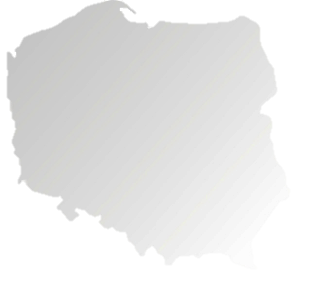 Program
OGÓLNOPOLSKI 
KONGRES PRAW OBYWATELSKICH
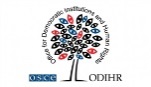 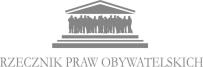 15.00 – 17.00 
Współczesne wyzwania bioetyczne w kontekście rozwoju nowoczesnych technologii
sala dydaktyczna 1
Moderatorka: Anna Białek, Zespół Prawa Konstytucyjnego, Międzynarodowego i Europejskiego, BRPO
Uczestnicy:
dr Marta Soniewicka, Wydział Prawa i Administracji Uniwersytetu Jagiellońskiego
dr hab. Oktawian Nawrot, profesor UG, Wydział Prawa i Administracji Uniwersytetu Gdańskiego
dr hab. n. med. Anna Wójcicka, Uniwersytet Warszawski, Warszawski Uniwersytet Medyczny
prof. dr hab. n. med. Michał Witt, Instytut Genetyki Człowieka PAN
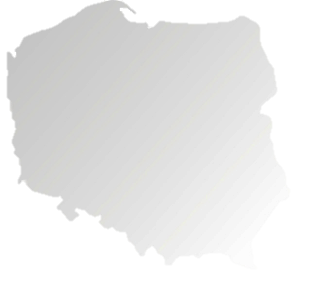 Program
OGÓLNOPOLSKI 
KONGRES PRAW OBYWATELSKICH
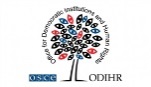 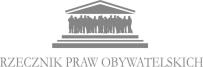 15.00 – 17.00 
Czy można w Polsce całkowicie wyeliminować tortury?sala dydaktyczna 2
Moderatorka: Justyna Lewandowska, dyrektor Krajowy Mechanizm Prewencji Tortur, BRPO
Uczestnicy:
prof. dr hab. Zbigniew Lasocik, Wydział Nauk Politycznych i Studiów Międzynarodowych, Uniwersytet Warszawski
mec. Mikołaj Pietrzak, Okręgowa Rada Adwokacka Warszawa
Wojciech Bojanowski, TVN
Igor Tuleya, sędzia Sądu Okręgowego w  Warszawie
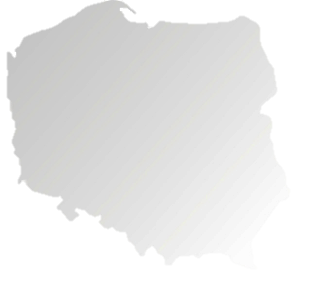 Program
OGÓLNOPOLSKI 
KONGRES PRAW OBYWATELSKICH
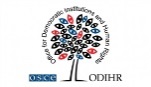 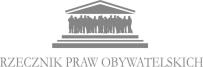 15.00 – 17.00 
Gościnność, czyli Gospodarz i Gość wobec praw obywatelskichsala dydaktyczna 3Organizacja współpracująca – Fundacja Pogranicze
Moderator: Krzysztof Czyżewski, Ośrodek "Pogranicze - sztuk, kultur, narodów" w Sejnach
Uczestnicy:
dr hab. Agata Bielik-Robson, profesor Instytutu Filozofii i Socjologii PAN
Jacek Dehnel, prozaik, poeta, tłumacz, felietonista